Abdominal cavity and peritoneum
Dr Anjali Prasad
Assistant Professor
Anatomy Department
Sri Krishna Medical College
Muzaffarpur (Bihar)
Abdomen
Abdominal cavity – largest cavity of the body.
Abdominal cavity is subdivided by the plane of pelvic inlet into upper part, the abdomen proper, & a lower part pelvic cavity
Contents 
GI tract & acompany
Urogenital system
Blood vessels, lymphatics & nerves
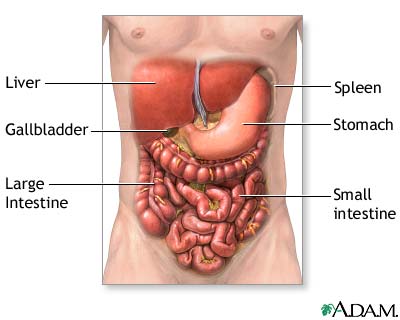 Boundaries of abdominal cavity
Roof – Undersurface of the diaphragm
Floor – Absent inferiorly as the abdominal cavity communicate with the pelvic cavity
Ant. wall – Musculo-fibrous 
Lateral wall/flank -  Muscular 
Post. wall – Osseo-musculofascial
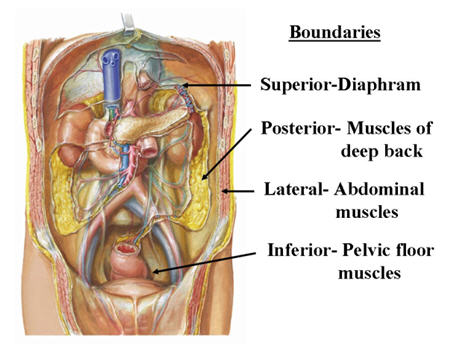 Division of abdominal cavity
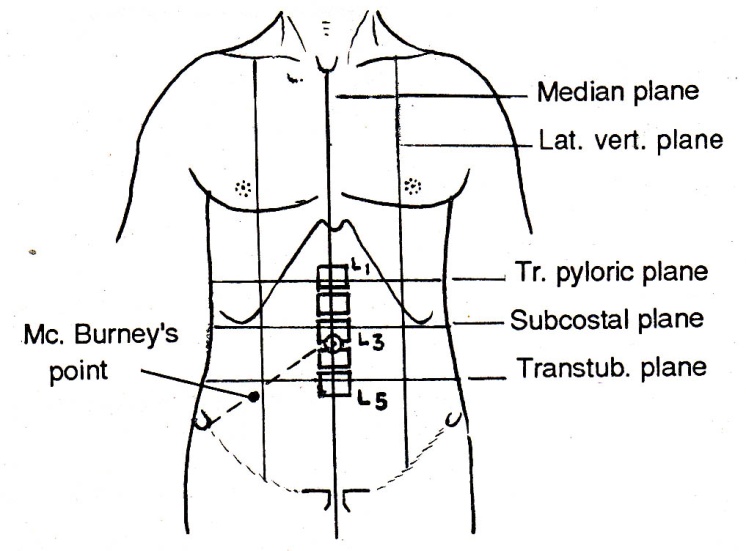 The transpyloric plane
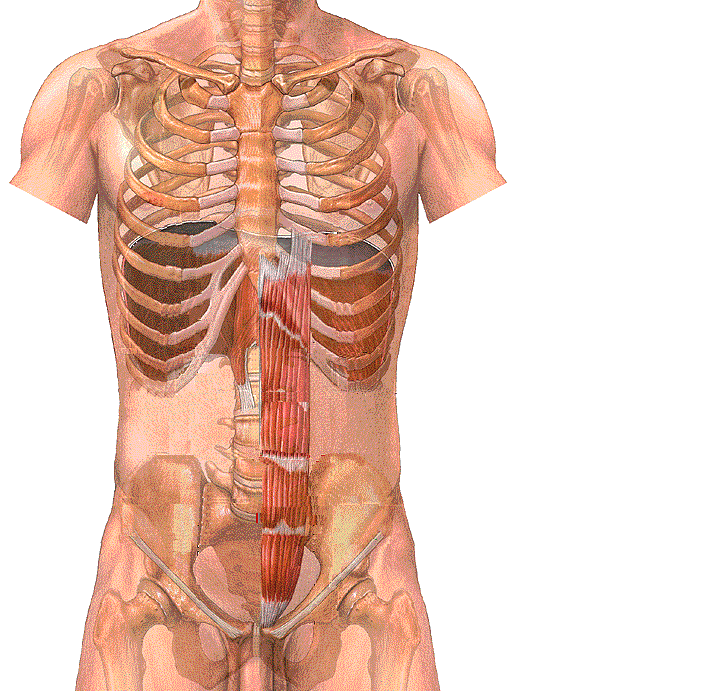 It is a transverse line drawn
midway between
The suprasternal notch
& The symphysis pubis
The subcostal plane
It is a transverse line drawn between
the lowest points of the costal margin
The transumbilical plane
It is a transverse line that passes thru umbilicus
The intertubercular plane
a transverse line drawn between
the 2 tubercles of the2  iliac crests
The 2 lateral vertical planes
A vertical line drawn from
the midclavicular point
The body planes
to the midinguinal point
The anterior abdominal wall
is divided into
9 regions by
2 transverse lines
The transpyloric plane L1
&The intertubercular plane L5
The Rt. & Lt. 
lateral vertical planes
and 2 vertical line
divisions of the abdomen
The 9 regions are
3 in the middle
From above downward
Epigastrium
Umbilical
Hypogastrium
3 on the right side & 3 on the left side
From above downward
Rt. & Lt.  Hypochondrium
Rt. & Lt. Lumbar region
Rt. & Lt. Iliac region
Divisions of the abdomen
Regions of abdomen
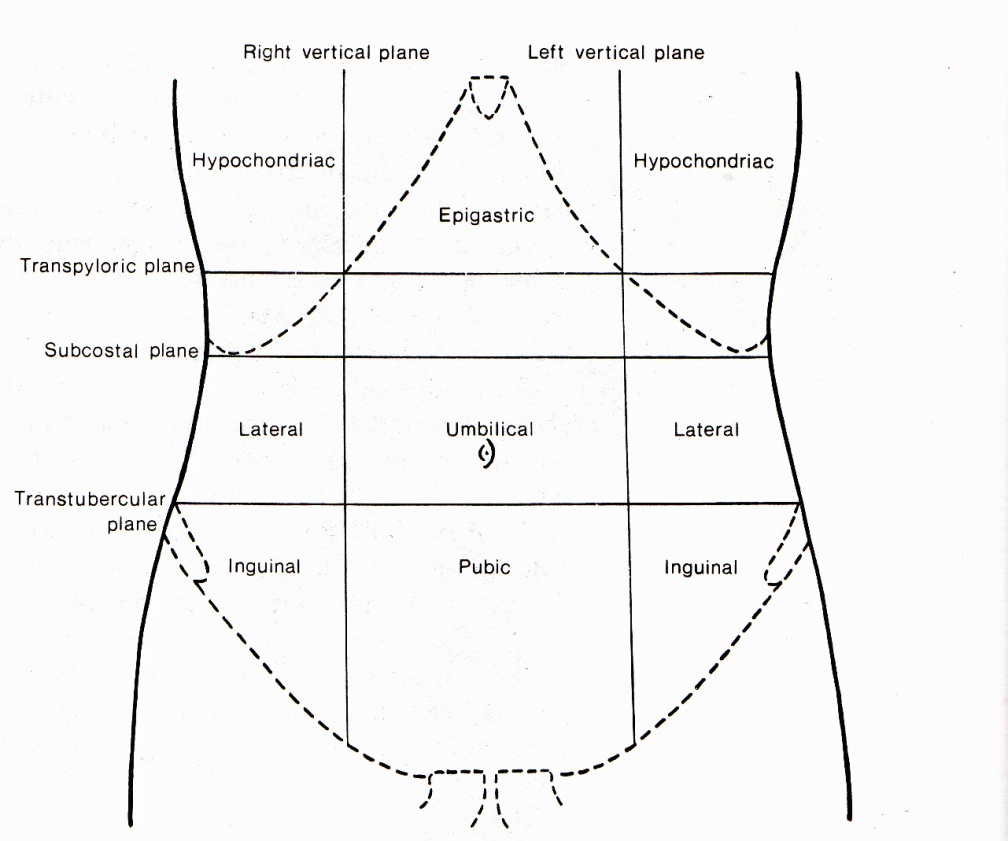 (Rt. lumbar)
(Lt.  lumbar)
(Rt. iliac)
(Lt. iliac)
(Hypogastric)
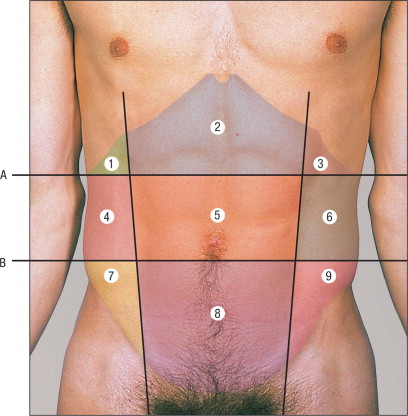 Peritoneum
Peritoneum
It is the largest serous membrane which lines abdominal cavity  & reflected over the viscera

It invest viscera partially or completely

It divided into parietal & visceral layers, which are separated by a potential space & filled with the capillary layer of fluid

In male peritoneal cavity is closed sac, whereas in female it forms an open sac as it communicates with the exterior thru reproductive tract.
Parietal peritoneum
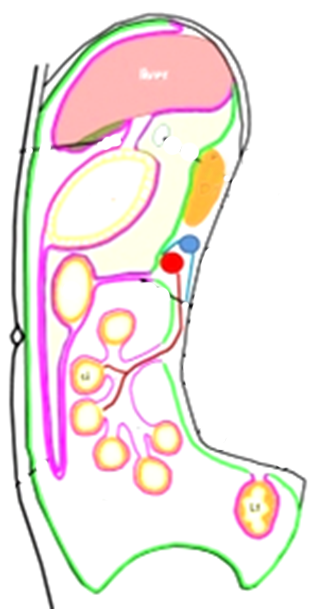 It is developed from somatopleuric layer of lateral plate mesoderm

It is supplied by somatic vessels & nerve
It is sensitive to pain & receive all modalities of cutaneous sensations.
Visceral peritoneum
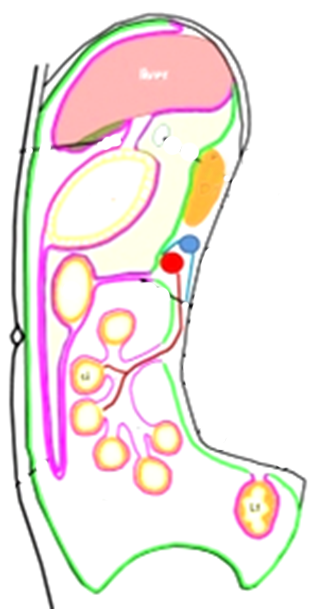 It is developed from splanchnopleuric layer of lateral plate mesoderm

It is supplied by visceral vessel & autonomic nerves

It is insensitive to pain, tactile & thermal sensations.
Peritoneum.
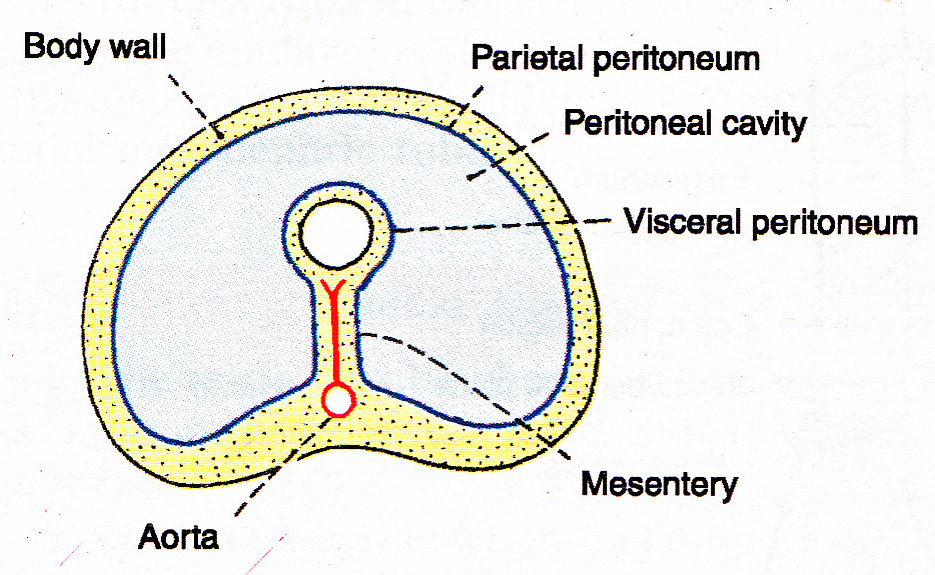 Zygosis
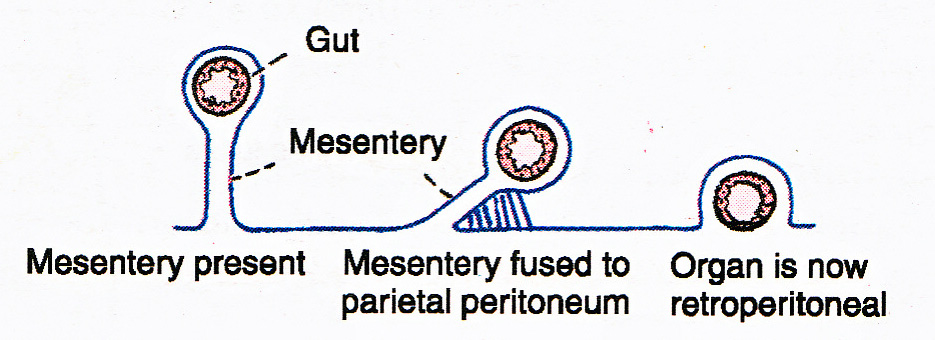 Peritoneal cavity
Viscera fill the peritoneal cavity completely, so cavity is reduced to a potential space separating adjacent layer of peritoneum

It is divided mainly two parts, large part is greater sac & small part , situated behind the stomach, lesser omentum & liver is called lesser sac

Two sac communicate with each other through Epiploic foramen/foramen of Winslow.
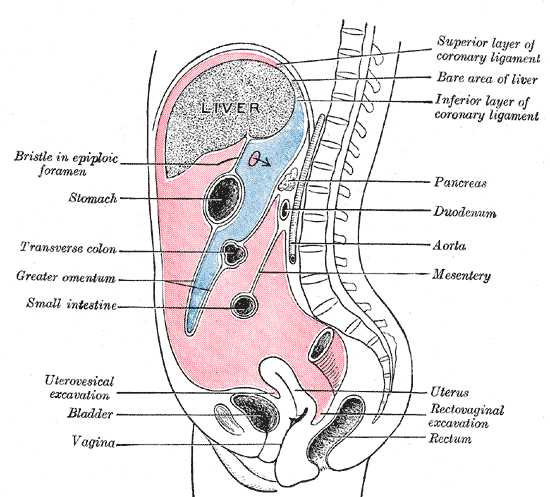 Peritoneal folds
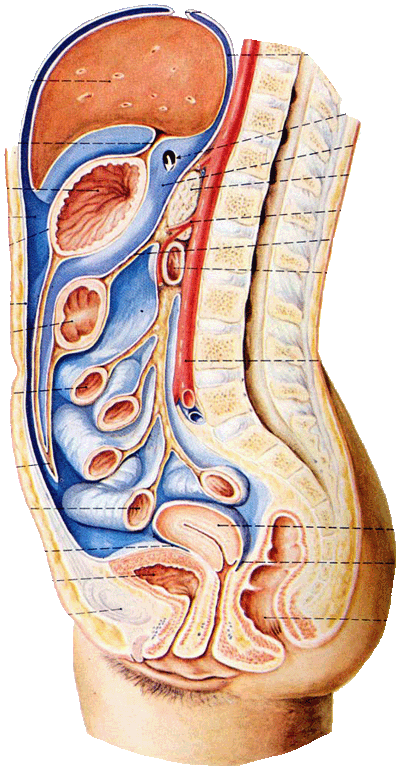 Small intestine – Mesentery

Colon – Mesocolon

Stomach – Omentum (cover)

Double fold – Ligament
Peritoneal folds
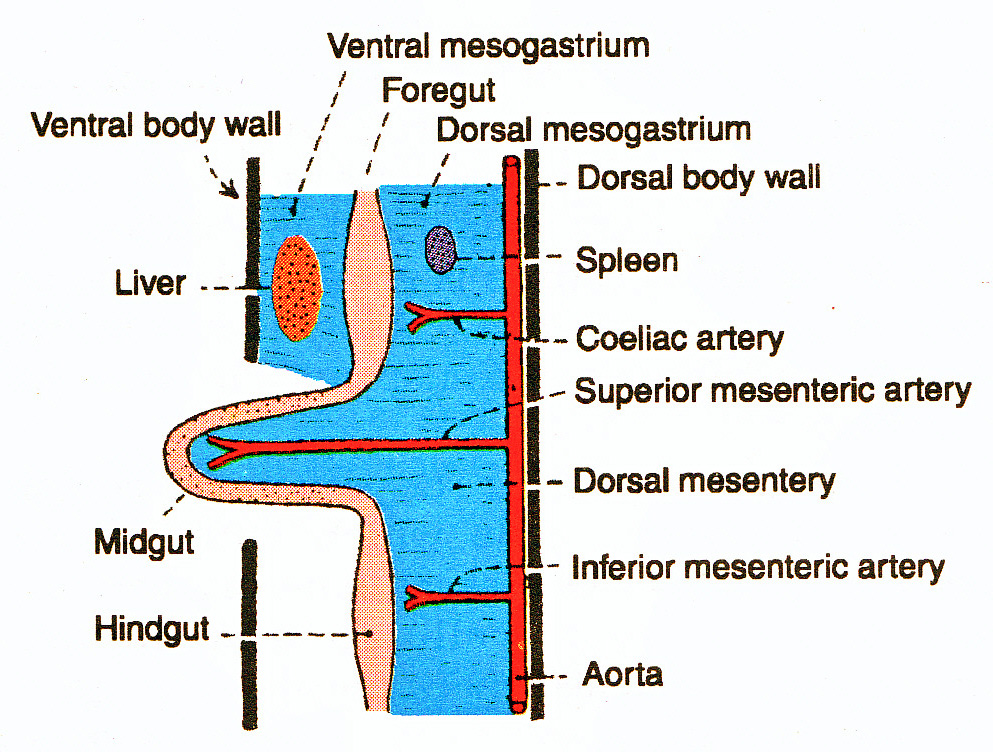 Ligaments
Folds of peritoneum
Functions of peritoneum
Movements of viscera

Protection of viscera

Absorption & dialysis

Healing power & adhesions

Storage of fat (Appendices epiploicae)

Pathway  for passage of  vessels, nerves and lymphatics.

Transfer of oocyte takes place thru peritoneal cavity after ovulation.
Horizontal & vertical disposition of peritoneum
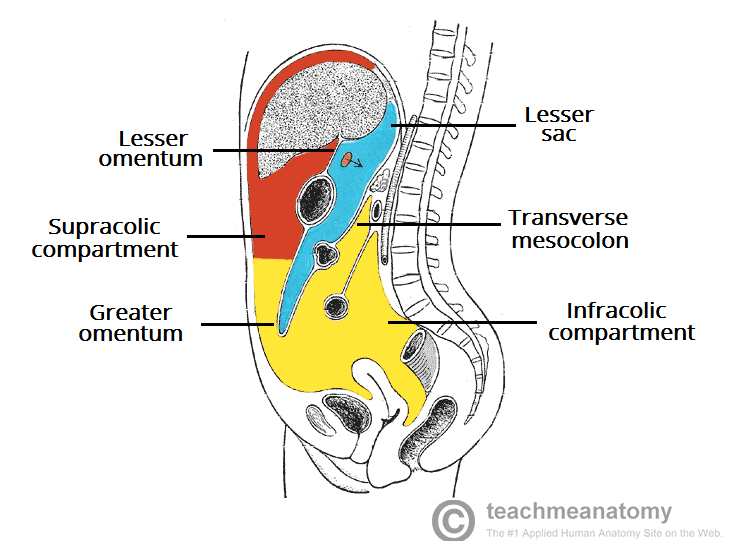 Greater sac extends from diaphragm to pelvic floor
Lesser sac/omental bursa is situated behind the stomach & extends beyond the stomach
Greater omentum
Large fold of peritoneum, hangs down from greater curvature of stomach
Covers the loop of intestine
Made up of four layer of peritoneum, which are fused together & to form thin fenestrated membrane
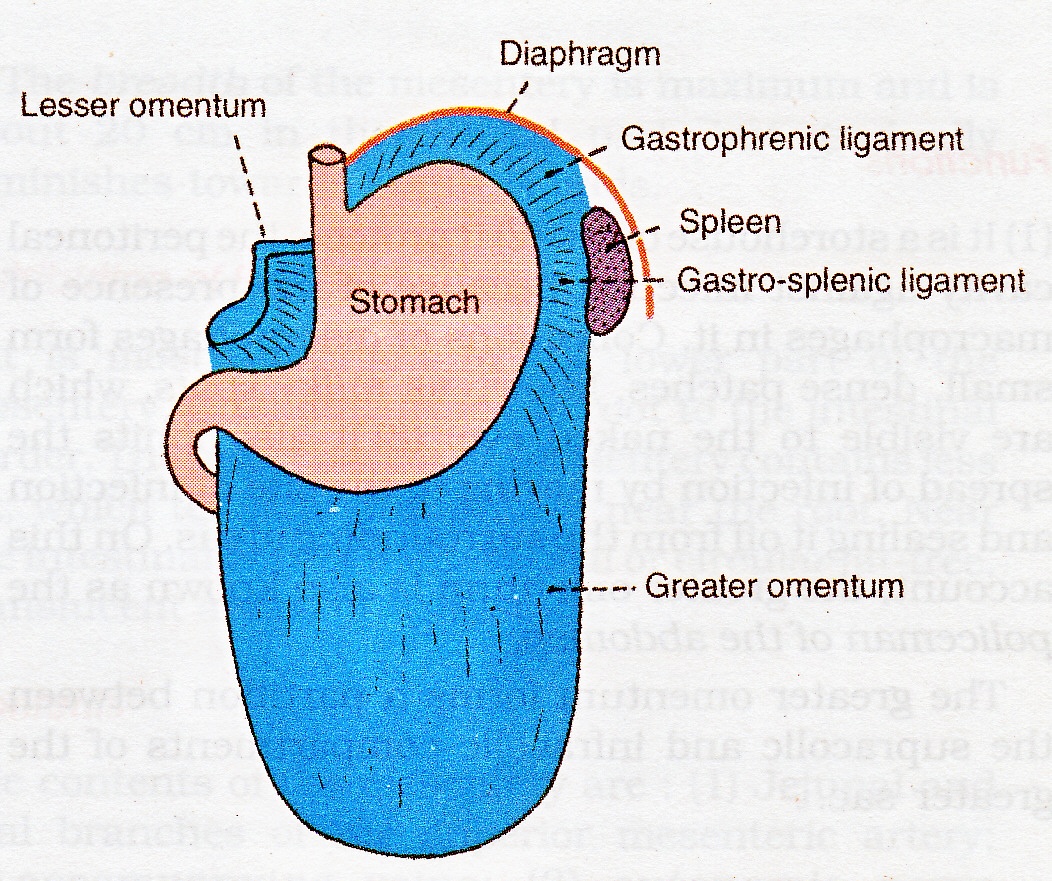 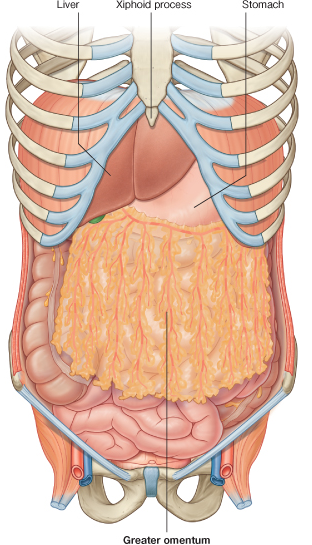 Greater omentum
Attachments – anterior two layers descend from gr. Curvature to a variable extent.

Contents – Rt. & Lt. gastroepiploic vessels & fat

Function – storehouse of fat, protection of cavity from infection k/a policeman of abdomen
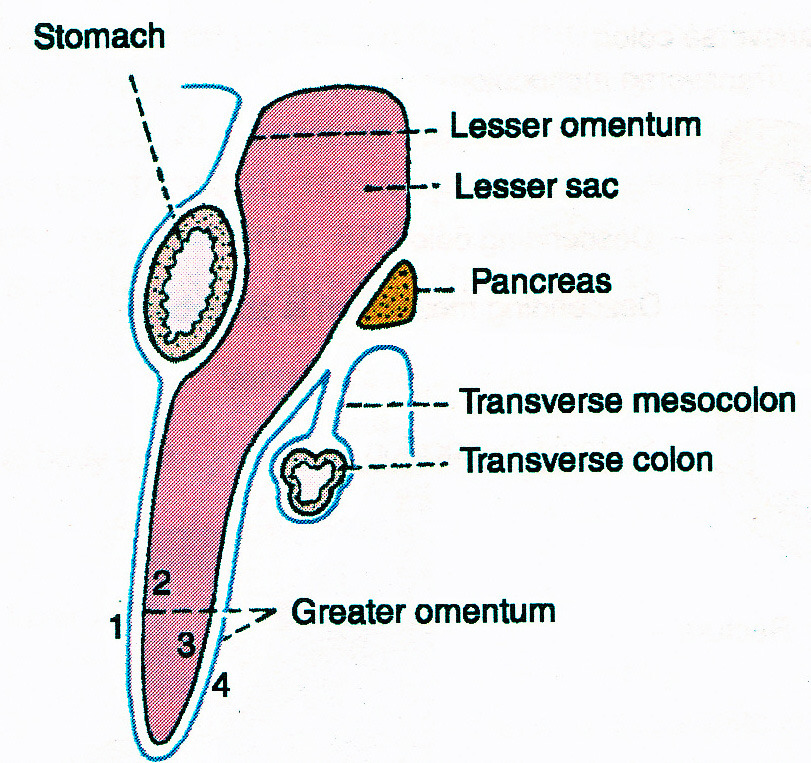 Lesser omentum
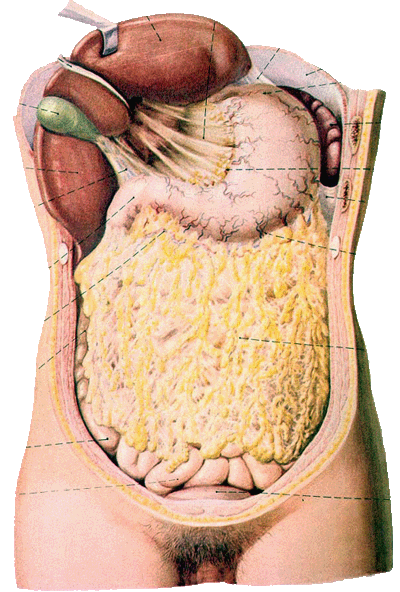 Extends from lesser curvature to liver .

Superiorly it attached to the liver in inverted “L’’ shape.
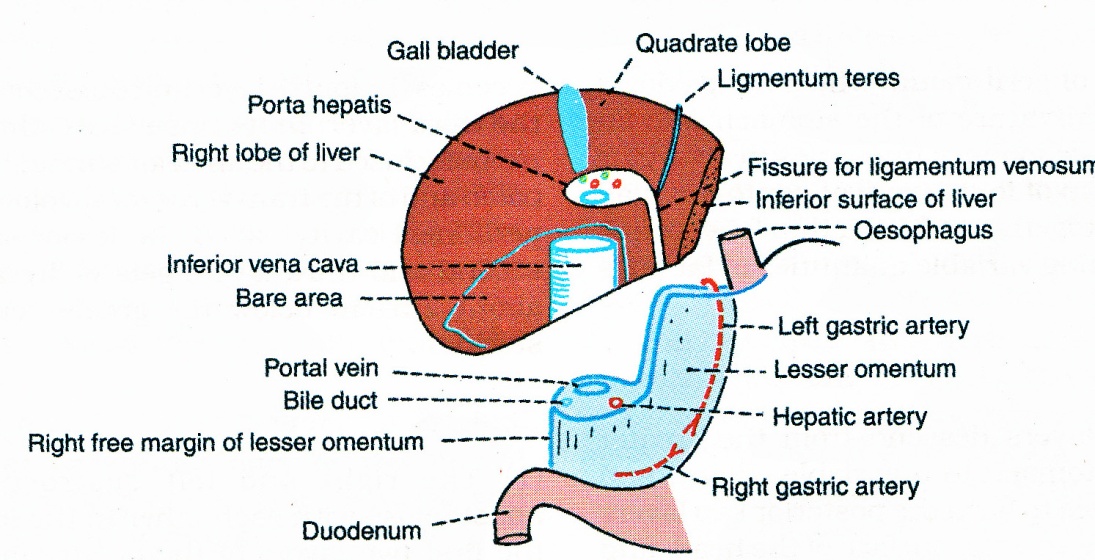 Lesser omentum.
Rt free margin of lesser omentum contains –: hepatic artery, portal vein, bile duct, lymph nodes & lymphatics & hepatic nerve plexus.
Along the lesser curvature -: Rt.& Lt. gastric vessels, lymph nodes & branches from gastric nerve.
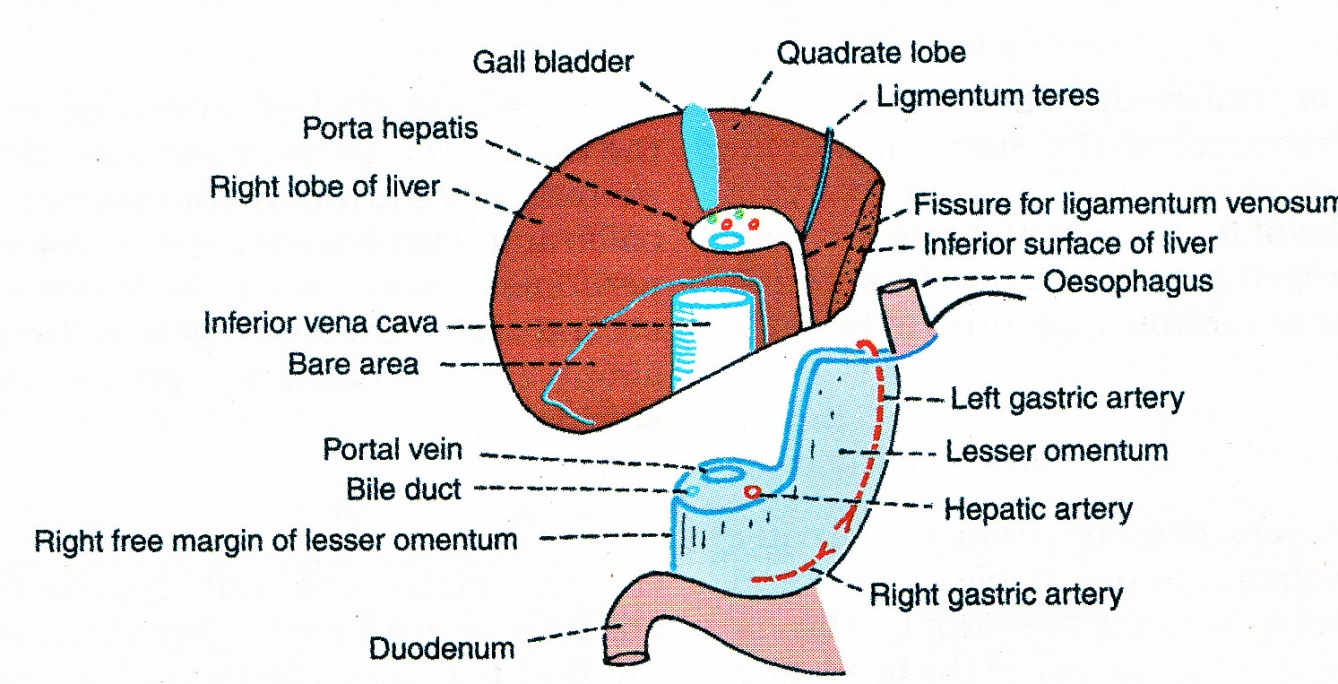 Epiploic foramen
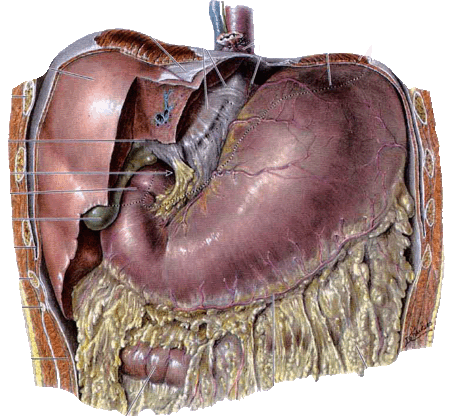 Structures which are formed by peritoneum
Mesentery
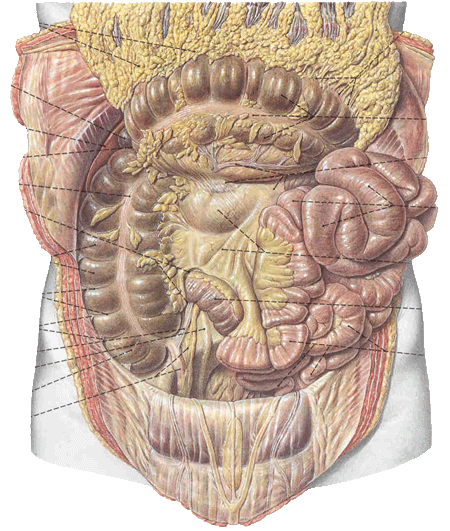 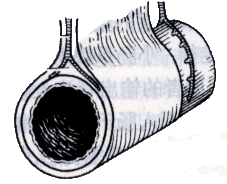 Mesentery.
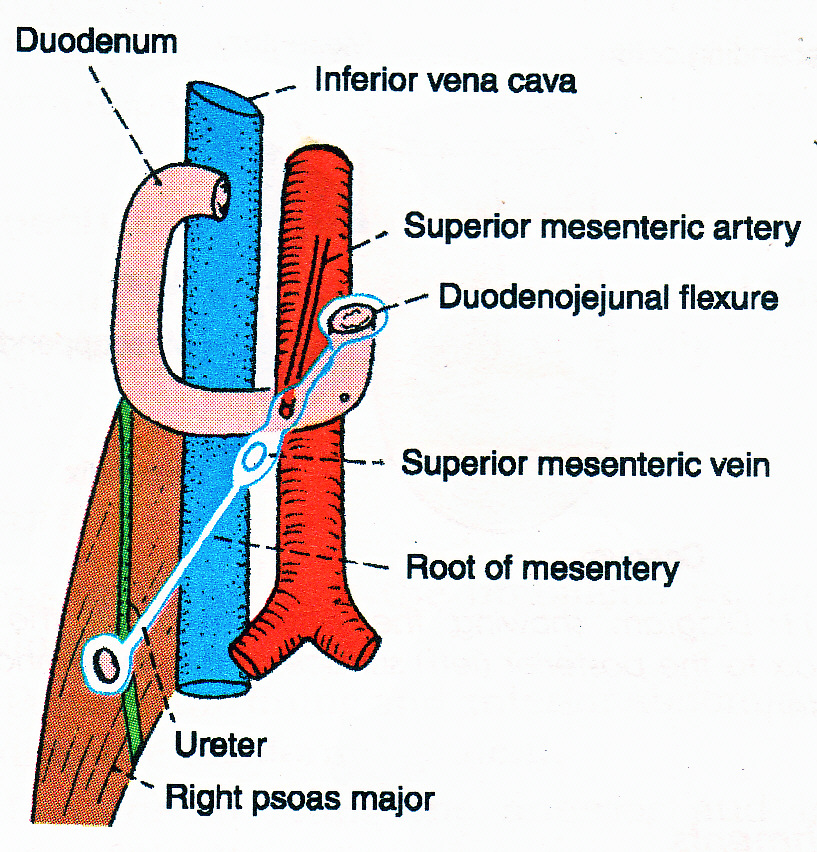 Structures which are formed by peritoneum
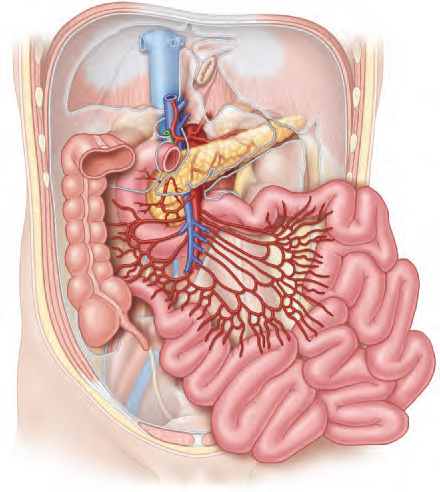 Mesoappendix.
Structures which are formed by peritoneum
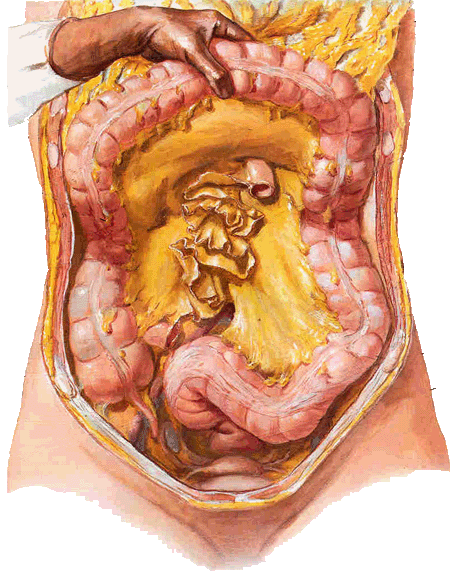 Transverse mesocolon
Sigmoid mesocolon
Transverse mesoclon
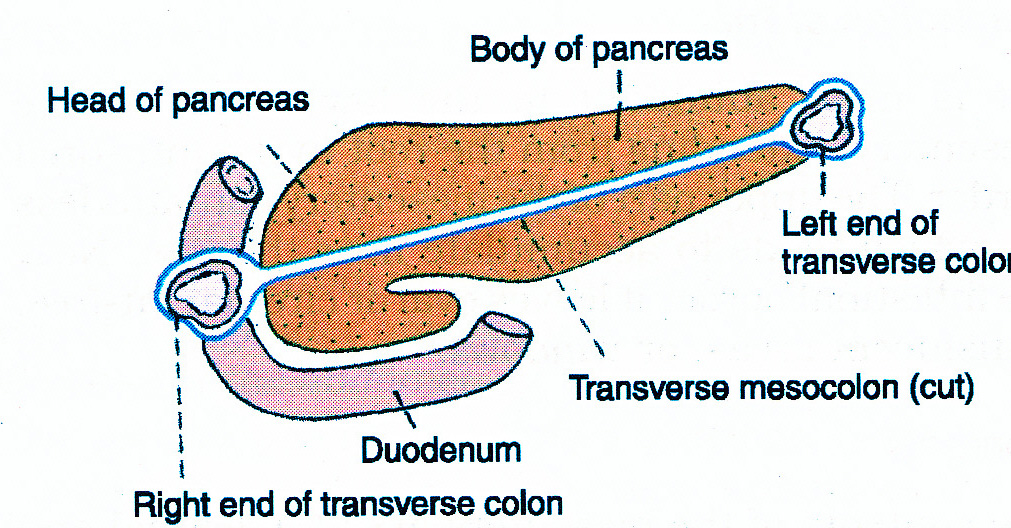 Structures which are formed by peritoneum
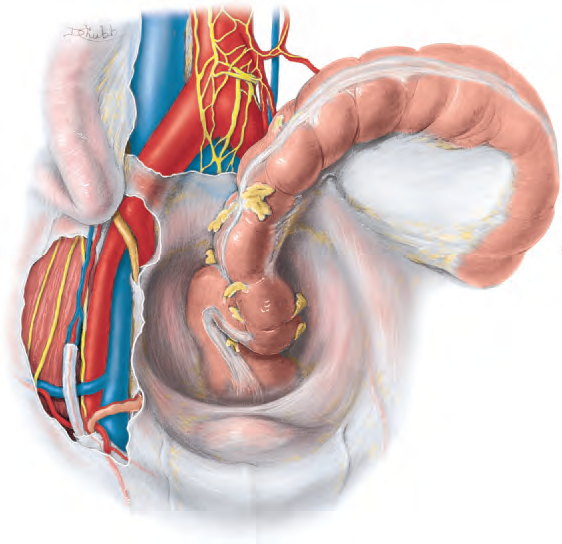 Sigmoid mesocolon
Sigmoid mesocolon.
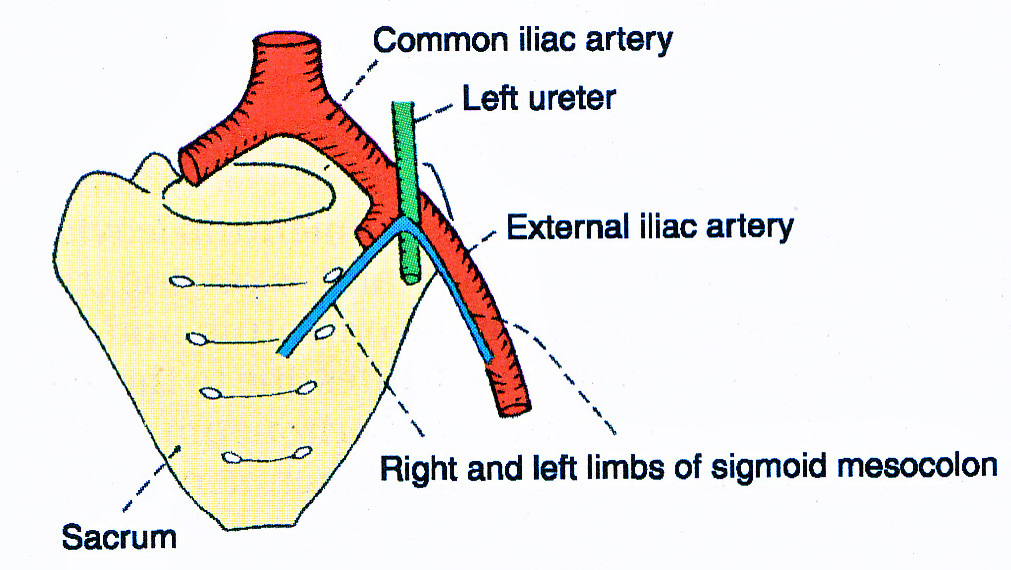 Vertical disposition.
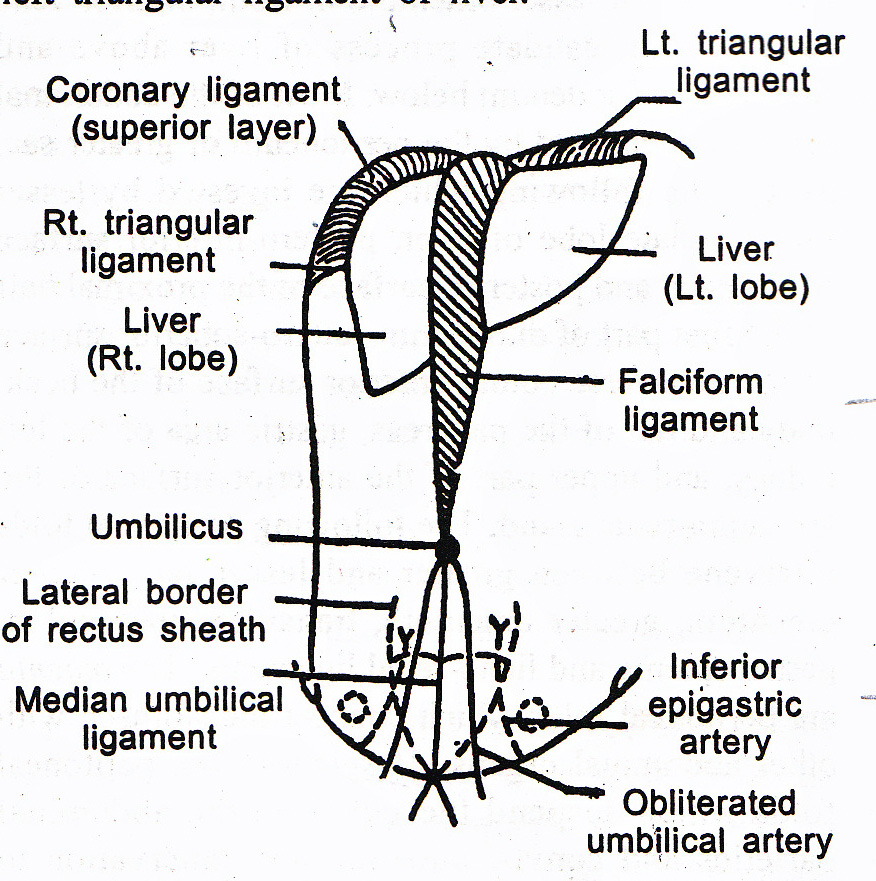 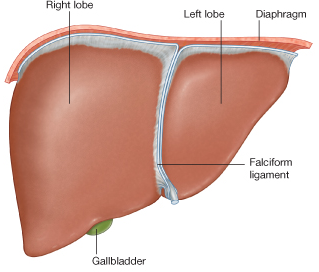 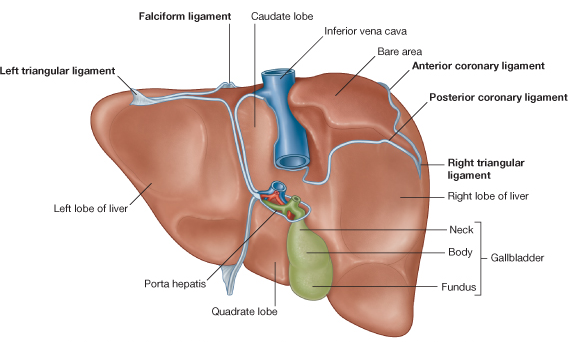 Vertical disposition
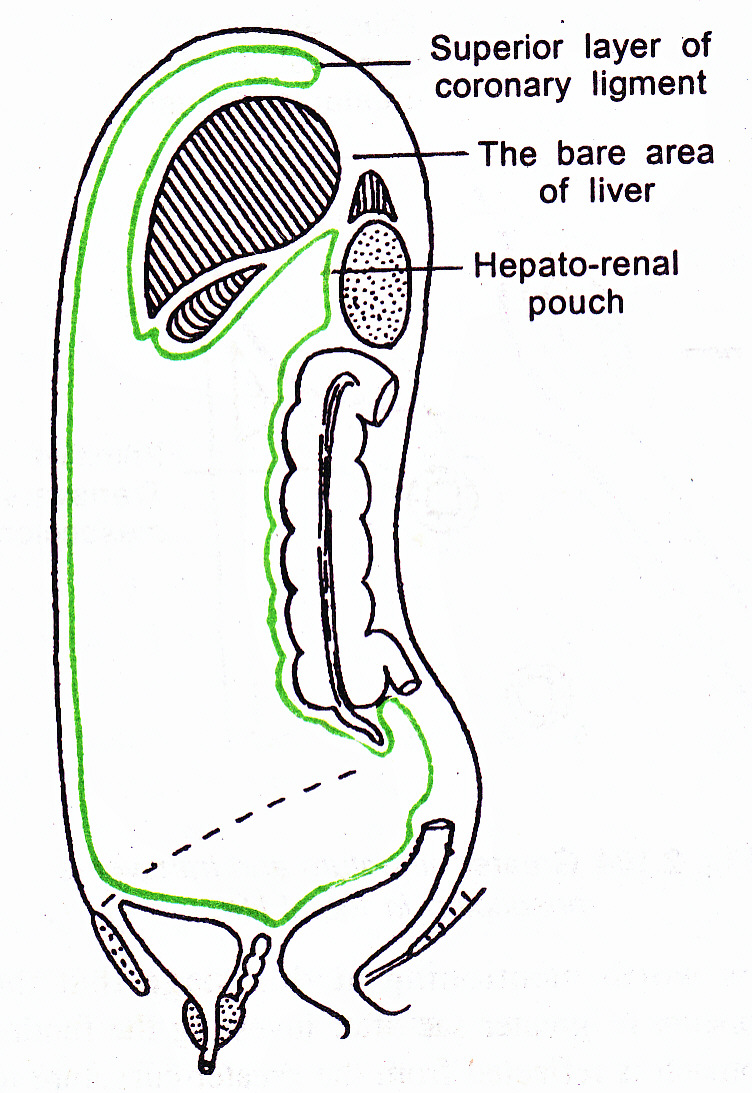 Inferior layer of coronary ligament, covers the part of anterior surface of right kidney, 2nd part of duodenum, right colic flexure & forms the Hepato-renal pouch of Morison
Vertical disposition
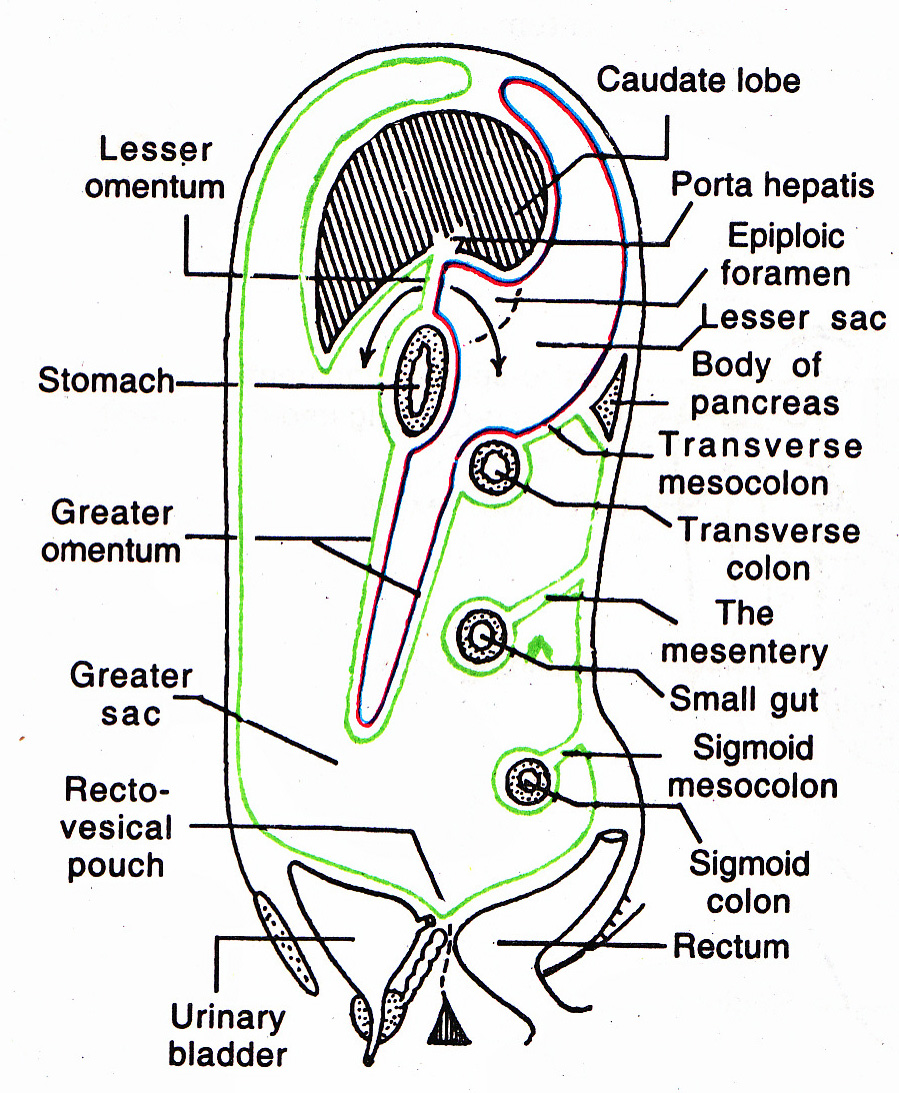 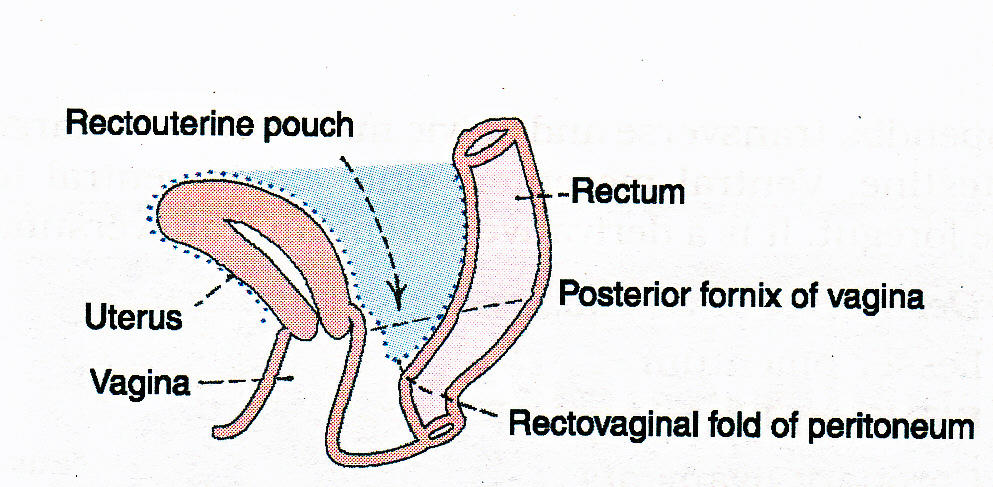 Horizontal disposition above level of transverse colon
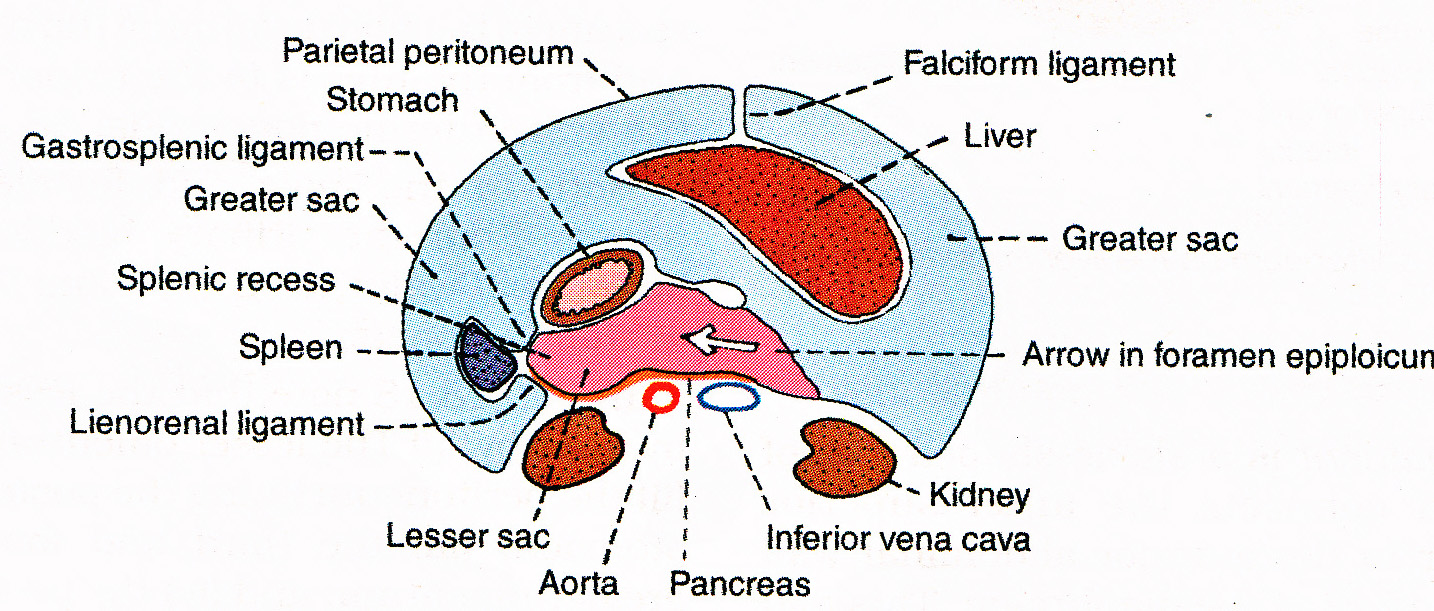 Horizontal disposition below level of transverse colon
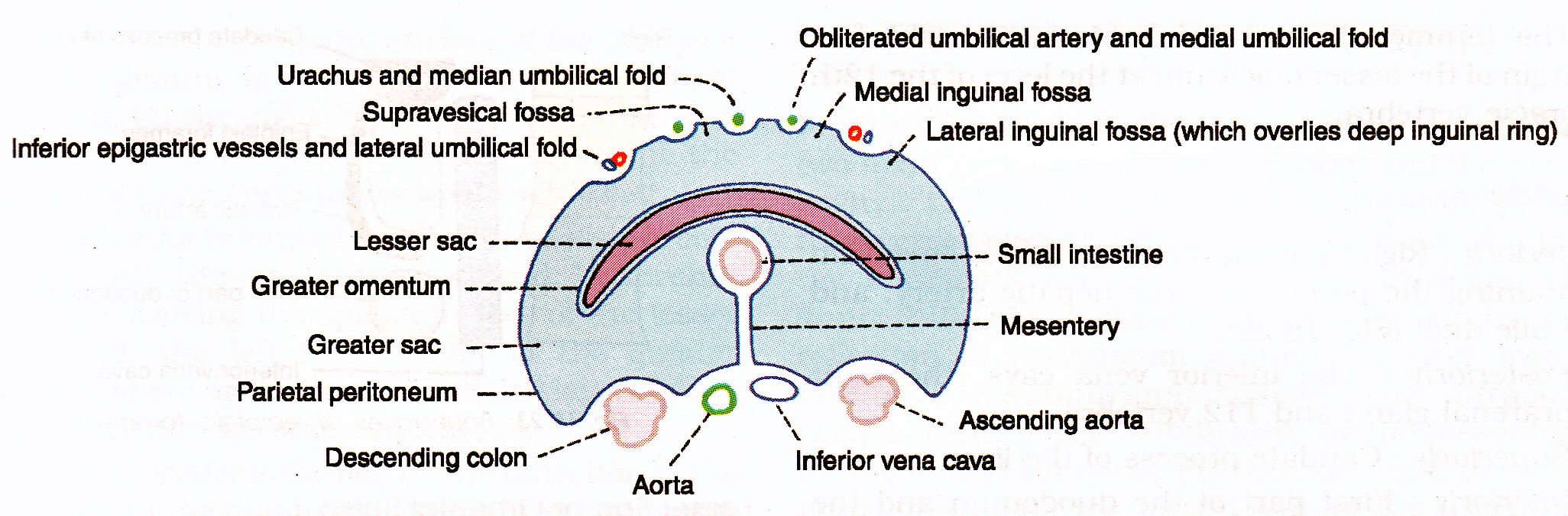 Omental bursa
Lesser sac (omental bursa)
It is a diverticulum of peritoneal cavity.
It is situated behind the stomach & extends beyond the stomach
It acts as a bursa to allow expansion of stomach
It is closed on all side except at epiploic foramen through which communicate to greater sac
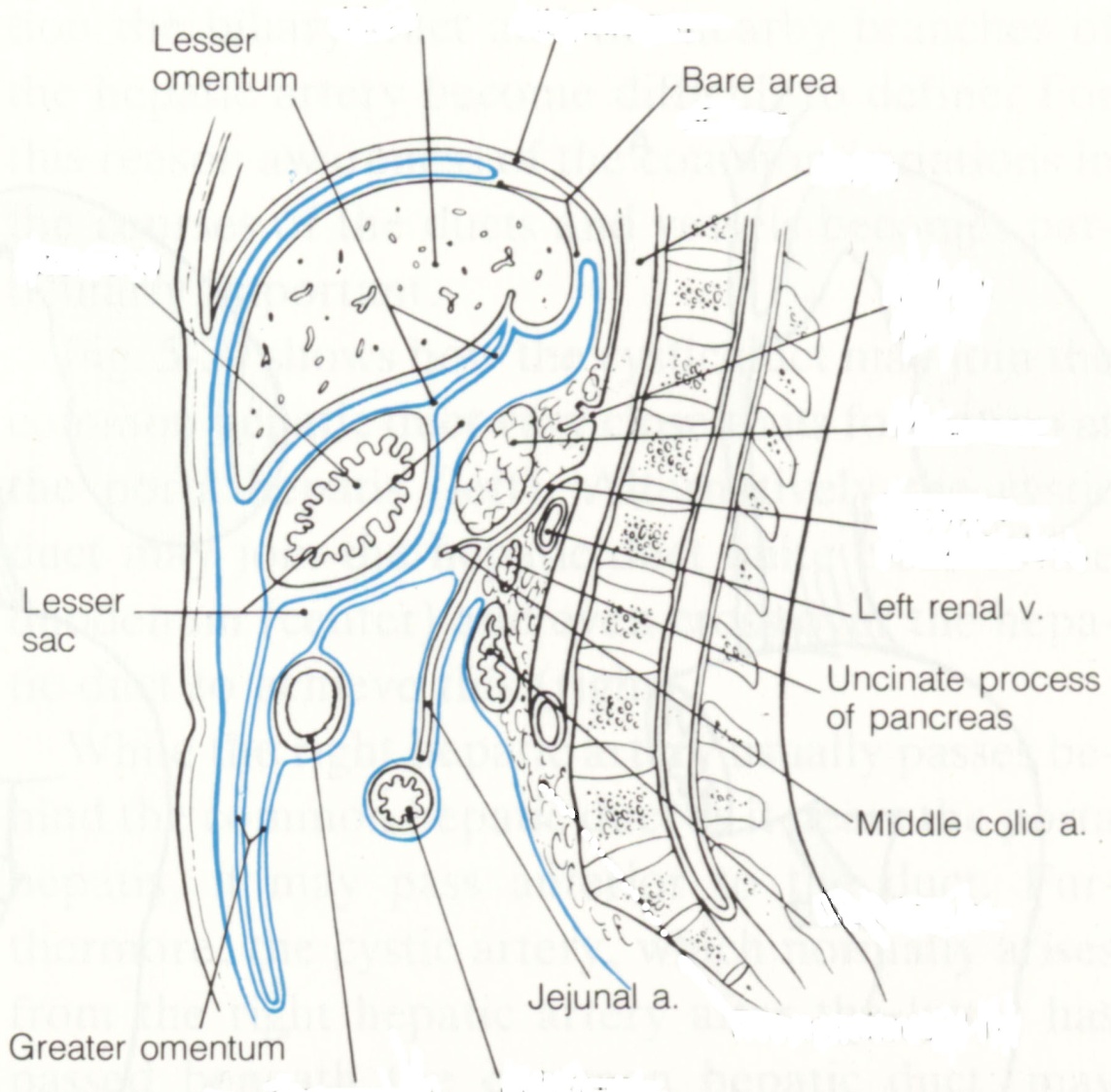 Lesser sac
Ant. wall -:

Post. wall -:
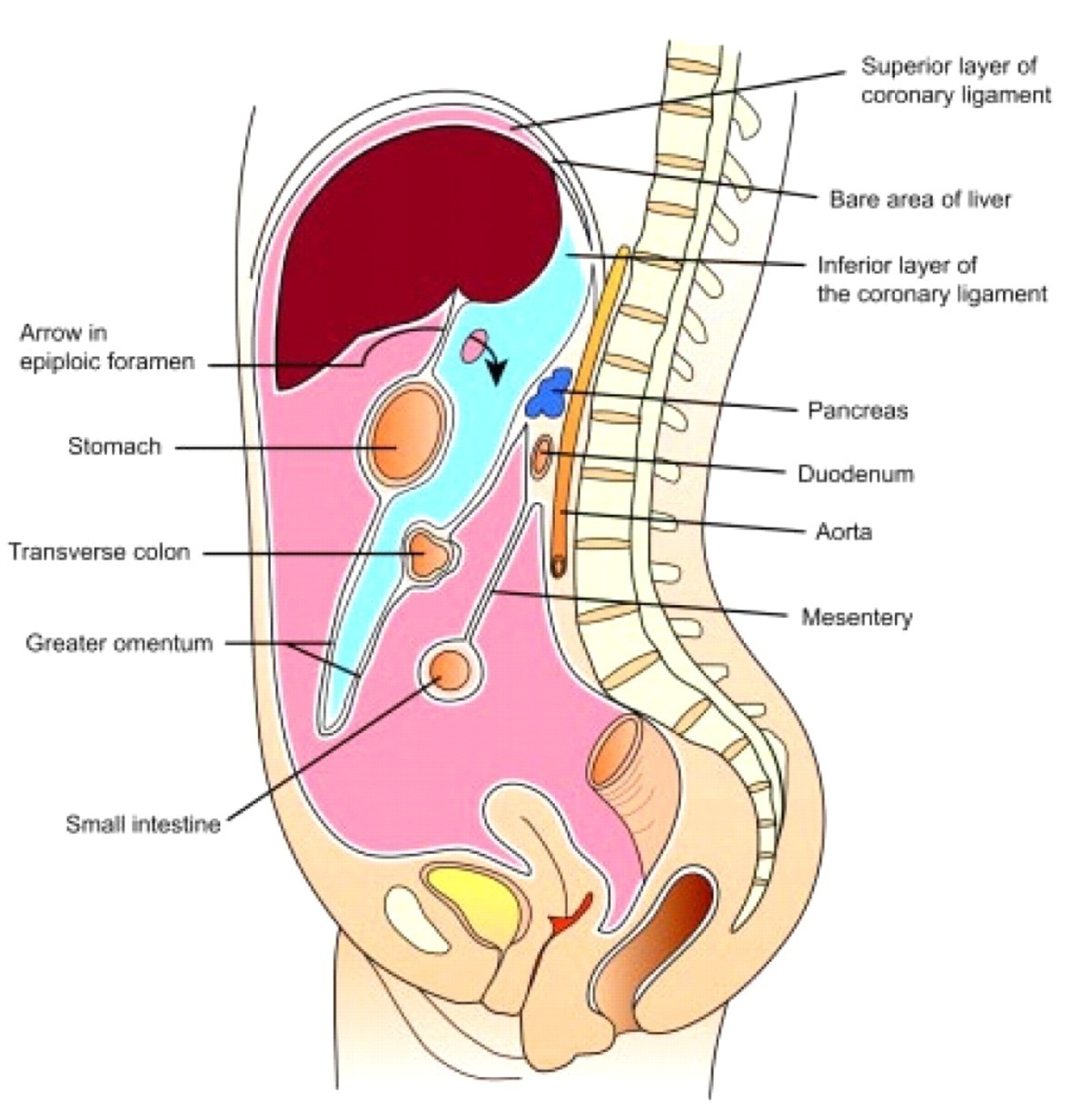 Recesses of the lesser sac
Lesser sac presents the following three recesses.
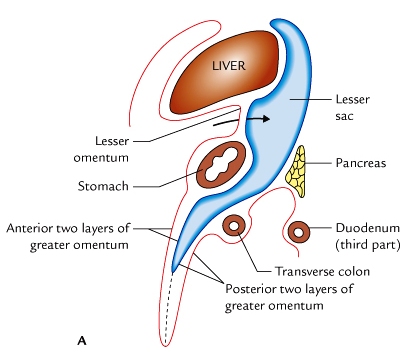 Epiploic foramen ( foramen of Winslow)
It is a vertical slit like opening through which lesser sac communicate with greater sac.
It is situated behind the right free margin of lesser omentum at the level of the 12th thoracic vertebra.
Epiploic foramen
Boundaries -:
Anteriorly -: Rt. free margin of lesser omentum containing portal vein, hepatic artery & bile duct.
Posteriorly -: IVC, Rt, suprarenal gland & 12th thoracic vertebra
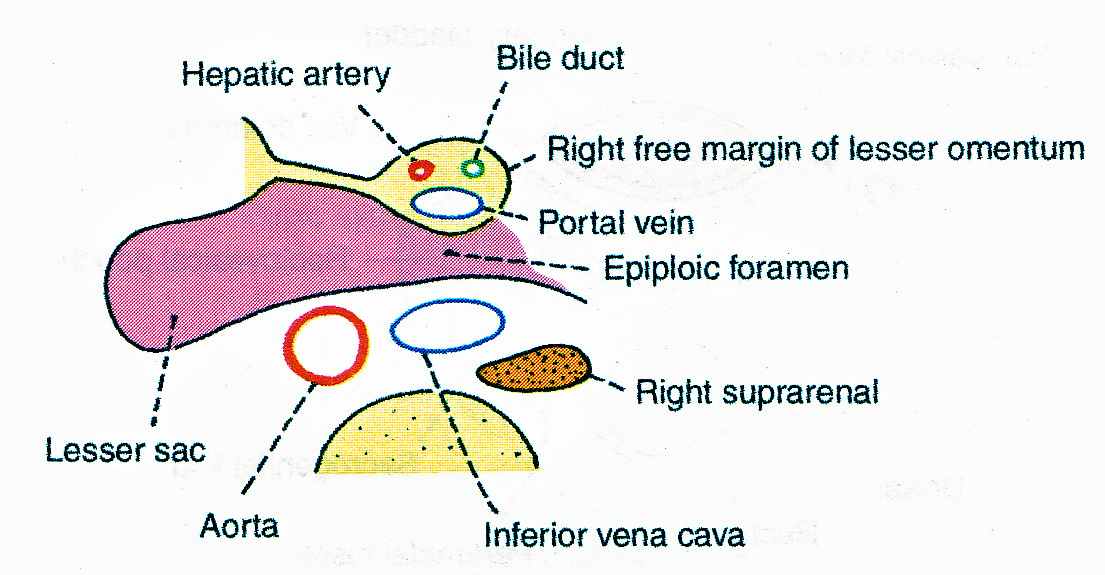 Epiploic foramen.
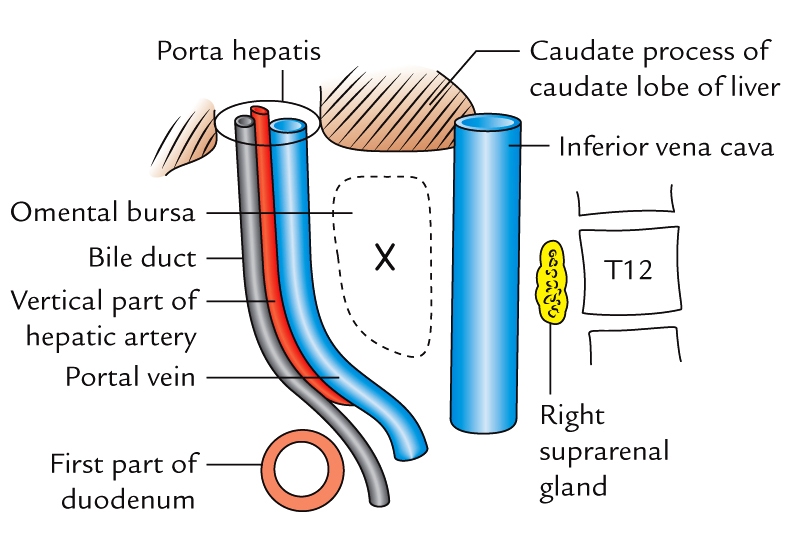 Boundaries -:
Superiorly -: Caudate lobe of the liver
Inferiorly -: First part of duodenum & horizontal part of hepatic artery
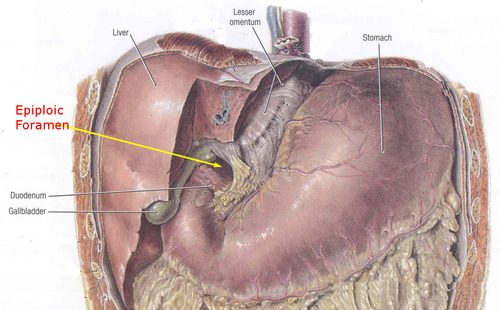 Applied anatomy
Internal hernia – sometimes the loop of small intestine may herniate into the lesser sac through epiploic foramen , producing internal hernia.
Pouch of douglas ( rectouterine pouch)
Pouch of peritoneum situated between the rectum and uterus.
Most dependent part of the peritoneal cavity in upright position.
Hepatorenal and rectouterine pouch
Clinical Anatomy
Excessive accumulation of fluid in the peritoneal cavity k/a ascities

 Peritonitis – card-board rigidity

Pneumoperitoneum – due to perforation of stomach/intestine

Laparoscopy

Laparotomy
Peritonitis
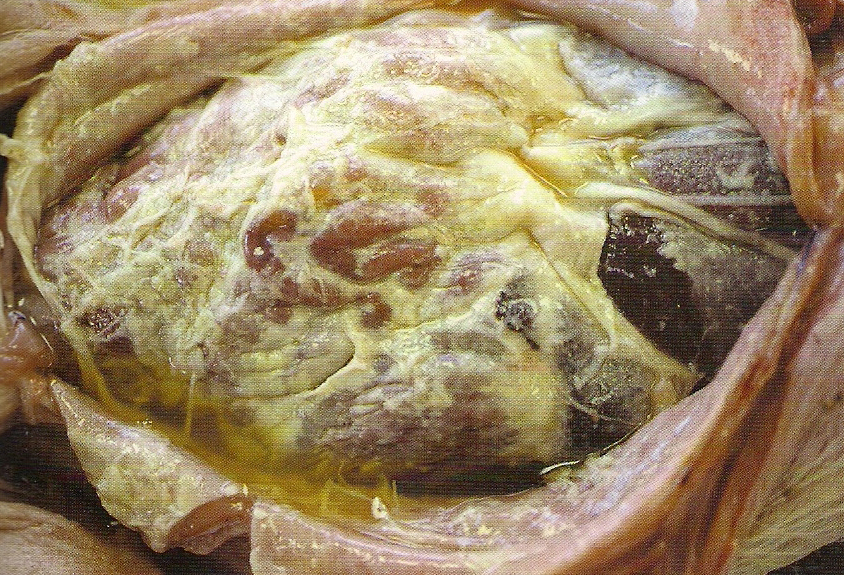 Peritoneal fluid
Abdominal paracentesis
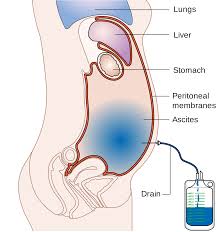 Peritoneal fluid
Peritoneal dialysis
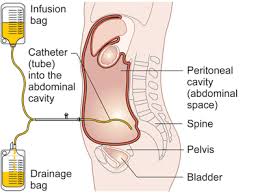 Pneumoperitoneum
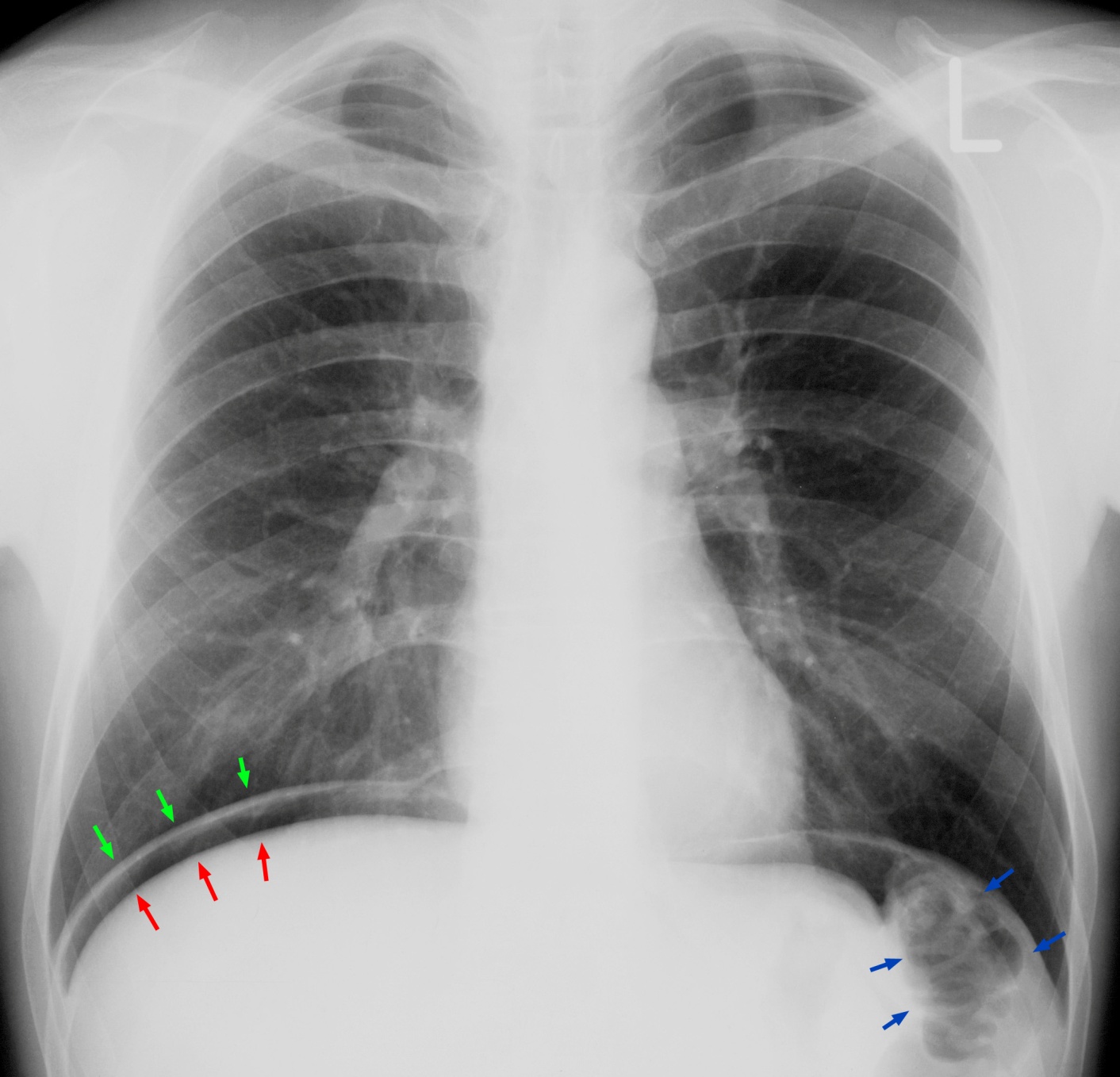 Thank you